Early Years Expectations
Reception
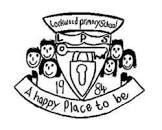 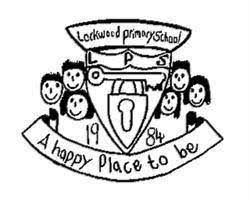 Introduction
“Every child deserves the best possible start in life and support to fulfil their potential. A child’s experience in the early years has a major impact on their future life chances. A secure, safe and happy childhood is important in its own right and it provides the foundation for children to make the most of their abilities and talents as they grow up” 
Early Years Foundation Stage Profile – Department for Children, Schools and Families 2012.
 
The Early Years Foundation Stage (EYFS) applies to children from birth to the end of reception year. At Lockwood Primary School, children are admitted into nursery in the term that they are three (when possible) and into reception in the September following their fourth birthday. 
Early childhood is the foundation on which children build the rest of their lives. At Lockwood, we greatly value the importance that the EYFS plays in laying secure foundations for future learning and development.
However, we also believe that early childhood is valid in itself as part of life. It is important to view the EYFS as preparation for life and not simply preparation for the next stage of education. 
When thinking about Early Years we need to have these four principles at the forefront of what we do
Every child is a unique child, who is constantly learning and can be resilient, capable, confident and self-assured
Children learn to be strong and independent through positive relationships
Children learn and develop well in enabling environments, in which their experiences respond to their individual needs and there is a strong partnership between practitioners and parents and/or carers. 
Children develop and learn in different ways and at different rates.
We fully embed the three Characteristics of Effective Teaching and Learning -
playing and exploring - children investigate and experience things, and ‘have a go’
active learning - children concentrate, keep on trying if they encounter difficulties, and enjoy achievements
creating and thinking critically - children have and develop their own ideas, make links between ideas, and develop strategies for doing things.
2
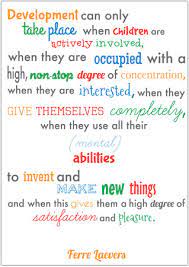 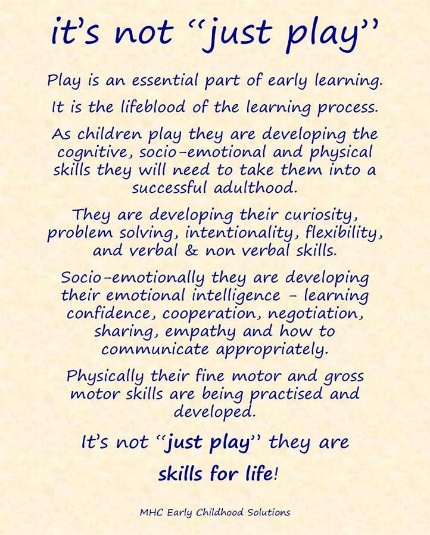 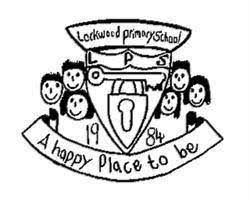 At Lockwood, we aim to support children to become independent and collaborative leaners. We will provide a broad and balanced curriculum that caters for all children’s needs and respects children’s interests and stages of development. 
At Lockwood, children within EYFS are provided with a stimulating learning environment which encourages independent learning through play – a fundamental part of early learning. (Continuous Provision – this is enhanced as necessary.)
At Lockwood, we aim to support children to become independent and collaborative leaners. We will provide a broad and balanced curriculum that caters for all children’s needs and respects children’s interests and stages of development. 
At Lockwood, children within EYFS are provided with a stimulating learning environment which encourages independent learning through play – a fundamental part of early learning. (Continuous Provision – this is necessary.)
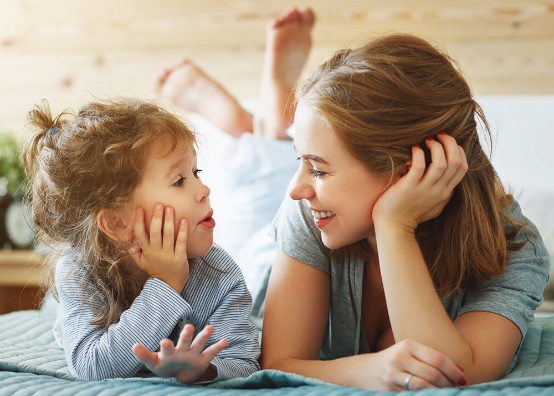 Communication and Language
Early Years Expectations: Reception
Educational Programme:
The development of children’s spoken language underpins all seven areas  of learning and development. Children’s back-and-forth interactions from  an early age form the foundations for language and cognitive  development. The number and quality of the conversations they have with  adults and peers throughout the day in a language-rich environment is  crucial. By commenting on what children are interested in or doing, and  echoing back what they say with new vocabulary added, practitioners will  build children's language effectively. Reading frequently to children, and  engaging them actively in stories, non-fiction, rhymes and poems, and then  providing them with extensive opportunities to use and embed new words  in a range of contexts, will give children the opportunity to thrive. Through  conversation, story-telling and role play, where children share their ideas  with support and modelling from their teacher, and sensitive questioning  that invites them to elaborate, children become comfortable using a rich  range of vocabulary and language structures.
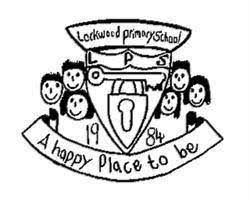 4
Early Years Expectations: Reception
Communication and Language | Listening, Attention and Understanding

Early Learning Goal: Communication and Language | Listening, Attention and Understanding
Children at the expected level of development will:
Listen attentively and respond to what they hear with relevant questions, comments and actions when being read to and during whole  class discussions and small group interactions.
Make comments about what they have heard and ask questions to clarify their understanding.
Hold conversation when engaged in back-and-forth exchanges with their teacher and peers.

Progression towards the Early Learning Goal	Progress in other areas of Listening, Attention and Understanding – Reception
R+	By the end of the Summer term and to be year 1 ready children should be able to… 

Listening, Attention and Understanding:	Listening, Attention and Understanding:
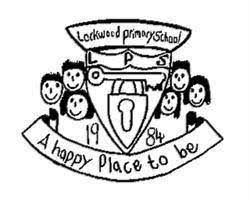 Able to listen attentively, for a sustained period, when being read to, during whole class  discussions and during small group interactions.
Able to listen attentively to both fiction and non-fiction books.
Able to respond to what they hear by asking relevant questions, comments and or  actions.
Able to generate and ask questions to clarify understanding.
Able to engage actively in conversation by contributing effectively in back and forth  oral exchanges with a range of familiar adults and peers.
Responds to class books, home-school books with relevant questions  to clarify meaning.
Responds to direct teaching and discussions through questioning,  actions or comments.
Demonstrates effective learning behaviours and displays attentive  listening in a growing range of situations: story, discussion, class and  assembly
Attends effectively to support learning for elongated periods – up to  thirty minutes.
Can engage effectively in conversation and engage in the roles of  speaker and listener.
Can engage in conversation and turn take effectively with either  another individual or a small group.
Can engage in conversation with a familiar adults and peers.
R=	By the end of the Spring term children should be able to…  Listening, Attention and Understanding:
Listening, Attention and Understanding:
Able to attend and engage in story sessions for at least fifteen minutes.
Able to engage in rhyming activities and display an increasing knowledge and  awareness of rhyme.
Able to recall simple stories and develop comprehension of story events.
Able to listen attentively and talk about the content of non-fiction books, deepening  knowledge and vocabulary.
Able to talk ‘with’ and not just ‘to’ a peer – asking questions to continue a conversation  thread
Can attend and engage to a wide range of stories in school and  home.
Can verbally recall the main story events to demonstrate  understanding.
Can answer questions effectively to demonstrate understanding.
Can explore and recall poems and identify rhymes within.
Expands knowledge of concepts through active listening and
questioning to the sharing of information presented in non-fiction  books.
Is aware and can identify effective listening principles (eyes looking,  sitting comfortably).
5
6
Early Years Expectations: Reception
Communication and Language | Speaking

Early Learning Goal: Communication and Language | Speaking
Children at the expected level of development will:
Join in with small group, class and on-to-one discussions, offering their own ideas, using their newly learnt vocabulary.
Offer explanations for why things might happen, making use of recently introduced vocabulary.
Offer explanation for why things might happen, making use of introduced vocabulary from stories, non-fiction, rhymes and poems when appropriate.

Progression towards the Early Learning Goal	Progress in other areas of Speaking – Receptio n
R+	By the end of the Summer term children should be able to…

Speaking:	Speaking:
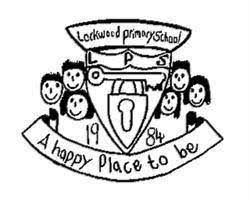 Confidently and frequently join in with small group, class and one-to-one discussions, offering  their own ideas in a clear and audible voice
Demonstrate some use of their newly learnt vocabulary without being prompted to join in by an  adult
Independently offer some explanations in a wide range of situations for why things might happen,  making use of some recently introduced vocabulary
Offer explanations for why things might happen, making use of some introduced vocabulary from  stories, non-fiction, rhymes and poems when appropriate
Confidently describe events in detail and the correct chronological order
Connect one idea or action to another using a range of connectives 
Use talk to help work out problems and organise thinking and activities. Explain how things  work and how they might happen 
Can appropriately verbally disagree without being upset
Learn rhymes, poems and songs
Responds to direct teaching and discussions through questioning  or comments
Can engage effectively in conversation and engage in the roles  of speaker and listener
Can engage in conversation and turn take effectively with either  another individual or a small group
Can engage in conversation with a familiar adults and peers
Develop and respond confidently to social phrases – e.g., Good  morning, how are you?
R=	By the end of the Spring term children should be able to…  Speaking:
Speaking:
Uses new taught vocabulary in context
Connect one idea or action to another using a range of connectives – and, then, but, that
Describe events in some detail
Articulate their ideas and thoughts in sentences– use complete sentences in their  everyday talk
Use talk to help work out problems and organise thinking and activities. Explain how things  work and how they might happen – encourage children to talk about their problem together  and come up with ideas for how to solve it
Can verbally recall the main story events to demonstrate  understanding and the correct use of specific vocabulary
Can answer questions effectively to demonstrate understanding  using recently learnt vocabulary correctly
Can explore and recall poems and identify rhymes within
Expands knowledge of concepts through active listening to the  sharing of information presented in non-fiction books,  demonstrating the competent use of newly learnt vocabulary
7
8
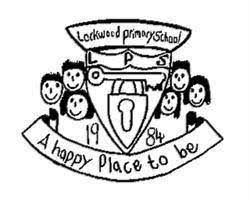 Personal, Social and Emotional Development
Early Years Expectations: Reception
Educational Programme:
Children’s personal, social and emotional development (PSED) is crucial for  children to lead healthy and happy lives, and is fundamental to their  cognitive development. Underpinning their personal development are the  important attachments that shape their social world. Strong, warm and
supportive relationships with adults enable children to learn how to  understand their own feelings and those of others. Children should be  supported to manage emotions, develop a positive sense of self, set  themselves simple goals, have confidence in their own abilities, to persist  and wait for what they want and direct attention as necessary. Through  adult modelling and guidance, they will learn how to look after their bodies,  including healthy eating, and manage personal needs independently.
Through supported interaction with other children they learn how to make
good friendships, co-operate and resolve conflicts peaceably. These  attributes will provide a secure platform from which children can achieve at  school and in later life.
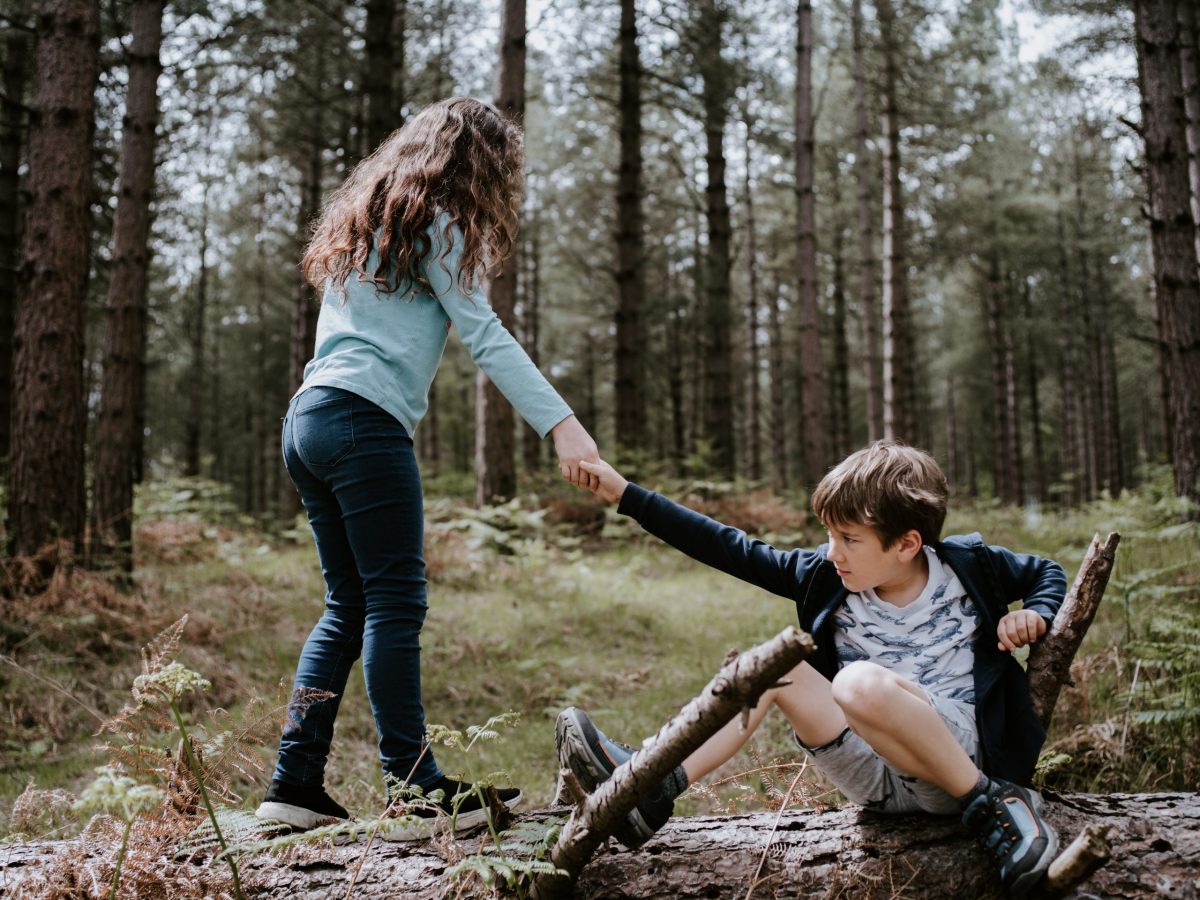 “
9
Early Years Expectations: Reception
Personal, Social and Emotional Development| Self-Regulation
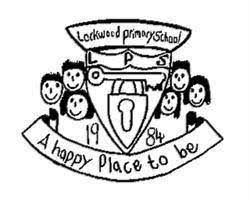 10
Early Years Expectations: Reception
Personal, Social and Emotional Development| Managing Self
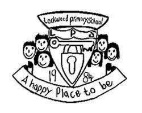 11
Early Years Expectations: Reception
Personal, Social and Emotional Development| Building Relationships
12
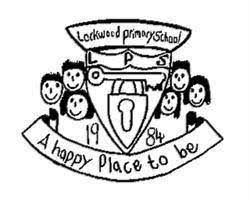 Physical Development
Early Years Expectations: Reception
Educational Programme:
Physical activity is vital in children’s all-round development, enabling them to  pursue happy, healthy and active lives. Gross and fine motor experiences  develop incrementally throughout early childhood, starting with sensory  explorations and the development of a child’s strength, co-ordination and  positional awareness through tummy time, crawling and play movement with  both objects and adults. By creating games and providing opportunities for  play both indoors and outdoors, adults can support children to develop their  core strength, stability, balance, spatial awareness, co-ordination and agility.  Gross motor skills provide the foundation for developing healthy bodies and  social and emotional well-being. Fine motor control and precision helps with  hand-eye co-ordination which is later linked to early literacy. Repeated and  varied opportunities to explore and play with small world activities, puzzles,  arts and crafts and the practise of using small tools, with feedback and  support from adults, allow children to develop proficiency, control and  confidence.
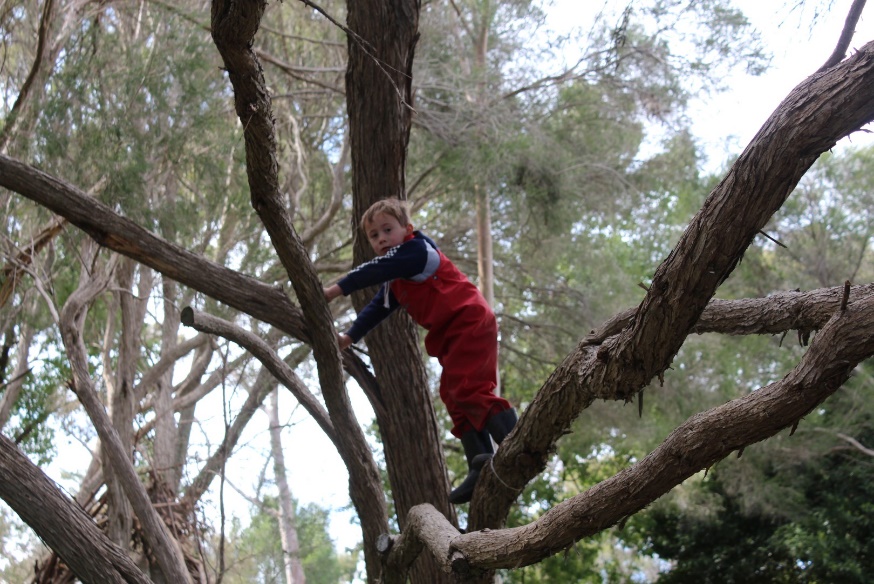 This Photo by Unknown Author is licensed under CC BY
13
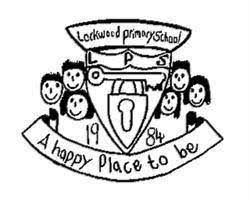 Early Years Expectations: Reception
                                 Physical Development | Gross Motor Skills

Early Learning Goal: Physical| Gross Motor Skills
Children at the expected level of development will:
Negotiate space and obstacles safely, with consideration for themselves and others; -
Demonstrate strength, balance and coordination when playing;
Move energetically, such as running, jumping, dancing, hopping, skipping and climbing.
Progress in other areas of physical curriculum – Reception
Progression towards the Early Learning Goal
R+	By the end of the Summer term and  to be year 1  ready children should be able to…
Refine the fundamental movement skills of rolling, walking, running and skipping, crawling,  jumping, hopping and climbing
Choose and use the most appropriate equipment for a game or task
Be able to play a game, understanding simple rules in pairs or small groups
Combine different movements with ease and fluency
Continue to develop an overall body strength, coordination, balance and agility needed to  engage successfully with future physical education sessions and other physical disciplines  including dance, gymnastics & sport
Refine a range of ball skills including: throwing, catching, kicking, passing, batting and aiming.
To confidently take part in Sports Day, enjoying team games and  individual races (To begin to develop a sense of competitiveness)  Children to collaborate in throwing, rolling, fetching and receiving games.  To negotiate and use space together, travelling in a range of ways.
Children to develop more accurate hand/eye co-ordination in order to  aim, throw, bounce, kick, catch and roll
Children can balance, jump and land appropriately from a range of  equipment and heights.
To be able to balance on one leg (each leg for a short time)  Children have access to weekly PE lessons that raise their heart rate  Children to recognise and manage own risk and risks to others during  physical activities
To sit correctly at a table with 4 legs on the floor (where appropriate)
R=	By the end of the Spring term children should be able to…
Revise the fundamental movement skills of rolling, walking, running and skipping, crawling,  jumping, hopping and climbing
To be able to throw and catch a large ball
Progress towards a more fluent style of moving with developing control.
Confidently use a range of large and small apparatus indoors and outside, alone and in a  group
Beginning to develop an overall body strength, coordination, balance and agility needed to  engage successfully with future physical education sessions and other physical disciplines  including dance, gymnastics and sport 
Develop a range of ball skills including: throwing, catching, kicking, passing, batting and  aiming.
To have good balance and co-ordination
Can run around and avoid obstacles or other children  Can throw a large ball to a partner and catch it.
To work together to make their own obstacle courses
To be able to play ring games outside in a large group, such as duck,  duck, goose.
To improve confidence and control on age appropriate bikes and  scooters.
Introduce some team games using balls, with simple rules. )
14
15
Early Years Expectations: Reception
Physical Development | Fine Motor Skills
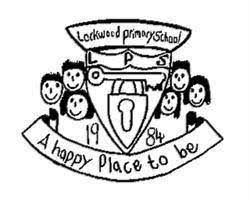 16
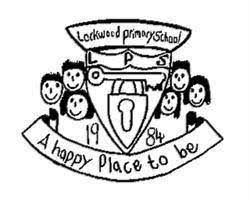 Literacy
Early Years Expectations: Reception
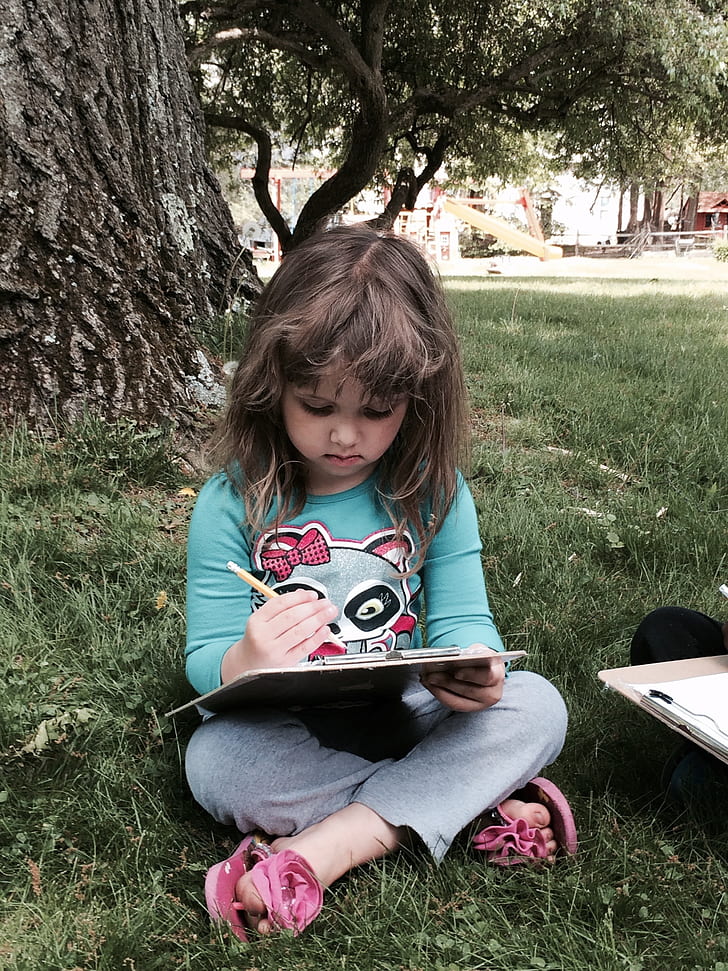 Educational Programme:
It is crucial for children to develop a life-long love of reading. Reading  consists of two dimensions: language comprehension and word reading.  Language comprehension (necessary for both reading and writing) starts  from birth. It only develops when adults talk with children about the world  around them and the books (stories and non-fiction) they read with  them, and enjoy rhymes, poems and songs together. Skilled word  reading, taught later, involves both the speedy working out of the  pronunciation of unfamiliar printed words (decoding) and the speedy  recognition of familiar printed words. Writing involves transcription  (spelling and handwriting) and composition (articulating ideas and  structuring them in speech, before writing).
17
Early Years Expectation: Reception
Literacy | Comprehension

Early Learning Goal: Literacy | Comprehension
Children at the expected level of development will:
Demonstrate understanding of what has been read to me by retelling stories and narratives using my own and recently introduced  vocabulary;
Anticipate, where appropriate, events in stories;
Use and understand recently introduced vocabulary during discussions about stories, non-fiction, rhymes and poems and during role-play.
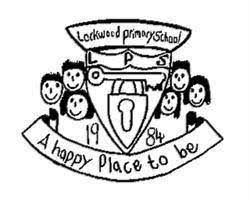 Progress in other areas of literacy curriculum –Reception
Progression towards the Early Learning Goal
R+	By the end of the Summer term and to be year 1 ready children should be able to…
Re-read books to build up their confidence in word reading, their fluency and their  understanding and enjoyment
Engage in extended conversations about stories, demonstrating the correct use of new  vocabulary and demonstrating their understanding by using the new vocabulary in the  correct context and in conversation
Retell a familiar story/traditional tale and include repeated words, phrases and refrains  correctly
Answer simple questions about a familiar book/text in shared or independent writing
Sequence four/five pictures in order – beginning, middle and end, using narrative language  and new vocabulary to retell the story
Make detailed predictions about how the story might end, develop and anticipate key events  within the story
Answer questions about a story and discuss the characters’  feelings
Describe the main events in stories they have read in detail
Build up a repertoire of their favourite nursery rhymes, stories  songs, poems and non-fiction text
Listen attentively with sustained concentration to follow a story  without pictures or props and can listen in a larger group for  example in assembly
Respond to a range of texts by asking and answering  appropriate questions
Engage with, and respond showing enjoyment, to a range of  more challenging texts
Identify whether a word is a simple noun or another kind of word
Use expression when reading aloud, demonstrating an awareness  of what a question mark and exclamation mark are
R=	By the end of the Spring term children should be able to…
Read and understand simple phrases and sentences – based on their phonic ability
Engage in extended conversations about stories, learning new vocabulary
Listen to and talk about simple and topic related non-fiction books to develop a deep  familiarity with new knowledge and vocabulary. (Taken from Communication & Language –  Listening, attention & understanding)
Join in with and continue predictable words, phrases and refrains
Answer simple questions about a familiar book/text orally
Read and understand phrases and captions – link directly to their phonic knowledge stage of  development
Describe the main events in stories they have read – beginning,  middle and end in detail
Build up a repertoire of the favourite nursery rhymes and stories
Aware when they haven't understood something and are able to  say, for example, 'I don’t understand'
Able to sustain attention for a given period of time depending on  the situation, task or activity
They listen attentively and respond positively to a variety of  assemblies
Understand simple sentences - from Phase 3 'Letters and Sounds'  or equivalent
Link a story to their own lives and explain why/how
18
19
Early Years Expectations: Reception
                  Literacy | Word Reading
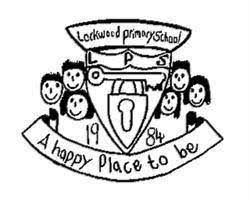 20
Early Years Expectations: Reception
Literacy | Writing

Early Learning Goal: Literacy | Writing
Children at the expected level of development will:
I can write recognisable letters, most of which are correctly formed;
I can spell words by identifying sounds in them and representing the sounds with a letter or letters;
I can write simple phrases and sentences that can be read by others.
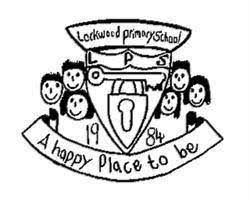 Progress in other areas of literacy curriculum – Reception
Progression towards the Early Learning Goal
R+	By the end of the Summer term and to be year 1 ready  children should be able to…
Write full name accurately including capital letters
Form recognisable letters, most of which are correctly formed (sequence of movement and  orientation)
Write CVC words with more confidence, by  segmenting the sounds and then writing the sound with letter/s Compose a sentence orally and hold it, remembering what they are going to write.
Write short sentences with words with known sound-letter correspondences.
Re-read writing to check that it makes sense.
Hold a pencil effectively and with good control, using tripod grip  and holding close to point
Name the letters of the alphabet (year 1 objective)
Can write letters on the line
Use the full width of the page, writing from left to right, top to  bottom.
To use finger spaces, capital letters and full stops in their writing  (year 1 objective)
Write 2-syllable words containing taught sounds
To understand and use simple adjectives (colour and size) e.g.  'The black dog is in the mud.'
To write for a range of audience and purposes (postcards, letters,  captions, recounts, lists…)
Beginning to write in chronological order.
Children are introduced to dictionaries, sound and word mats as  a tool to support independence.
To use a tripod grip to hold a pencil.
R=	By the end of the Spring term children should be able to…
Copy write full name and begin to write it from memory (forming letters correctly including  capitals).
Form some lower-case letters accurately
Developing writing CVC words
To begin to write captions and phrases
To be able to write first name accurately
To sit correctly at a table with 2 legs on the floor (chair tucked in,  no swinging on chair)
To hold a pencil using a comfortable grip and use it effectively.
To tilt the paper according to writing hand and hold the paper  still with other hand
To know that letters have a name and letters have a sound
To know that letters can be represented by upper and lower  case letters

To begin to sing the alphabet song, naming the letters of the alphabet  (Year 1 objective)
Aware of syllables in words – break it up
To use capital I for personal pronoun
21
22
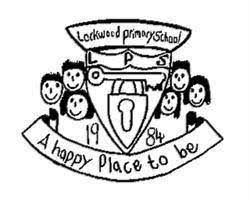 Mathematics
Early Years Expectations: Reception
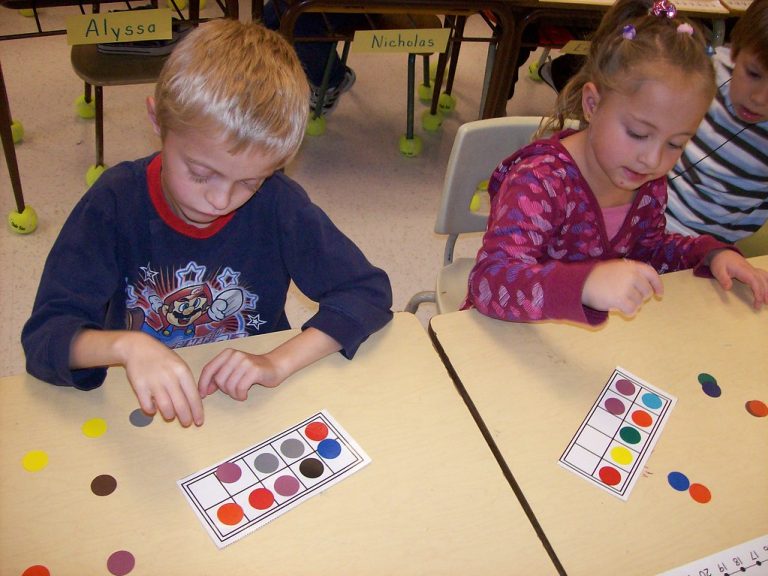 Educational Programme:
Developing a strong grounding in number is essential so that all children  develop the necessary building blocks to excel mathematically. Children  should be able to count confidently, develop a deep understanding of  the numbers to 10, the relationships between them and the patterns  within those numbers. By providing frequent and varied opportunities to  build and apply this understanding - such as using manipulatives,  including small pebbles and tens frames for organising counting -  children will develop a secure base of knowledge and vocabulary from  which mastery of mathematics is built. In addition, it is important that the  curriculum includes rich opportunities for children to develop their spatial  reasoning skills across all areas of mathematics including shape, space  and measures. It is important that children develop positive attitudes and  interests in mathematics, look for patterns and relationships, spot  connections, ‘have a go’, talk to adults and peers about what they  notice and not be afraid to make mistakes.
23
Early Years Expectations: Reception
Mathematics | Number
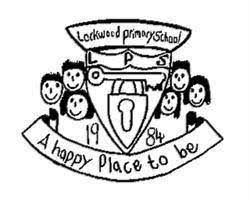 24
25
Early Years Expectations:
Mathematics | Numerical Patterns

Early Learning Goal: Mathematics | Numerical Patterns
Children at the expected level of development will:
Be able to verbally count beyond 20, recognising the patterns of the counting system
Compare quantities up to 10 in different contexts, recognising when one quantity is greater than, less than, or the same as the other quantity
Explore and represent patterns within numbers up to 10, including odd and even numbers, double facts and how quantities can be distributed equally
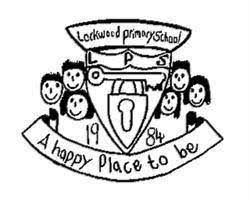 Progress in other areas of mathematics curriculum
Progression towards the Early Learning Goal
R+	By the end of the Summer term children should be able to…
Count by rote from 0 forwards to 20 and beyond
Count by rote forwards in 1s from any number to 20 and  beyond
Compare and order a variety of quantities up to 10 recognising
greater than, less than and the same as in practical context  (inc.quantities) 
Understand and use the vocabulary more, most, greater than,  fewer, less than and equals, the same as with quantities up to  10 
Recognition of odd and even numbers to 10 represented  by structures e.g dots, even numbers always have a  partner/pairs (made visible)
Explore odd and even numbers to 10 (represented by  structures) recognising and discussing the patterns e.g odd  numbers there’s always one left out and even numbers always  have a partner
Count to/back in 1s from 20 – count people onto/off a queue/ add/take away single objects
Pronounce teen numbers correctly – sixteen not sixty
Count by rote in 2s forwards within 10
Count by rote in 2s to 10 - visual aid
SSM
Chant the months of the year by heart 
Begin to link ordinal numbers to each month 
Know which day and month comes before/ after a given day and month 
Name the four seasons
Becoming aware of the analogue clock counting around the clock to 12 and recognise and  read o’clock times
Becoming aware of the language associated with time (long hand, short hand, hour, minutes,  clock, watch)
Compose and decompose shapes. children recognise a shape can have other shapes within it,  just as numbers can
Classify and sort objects according to a criteria and begin to sort objects using own criteria (H)
Continue given repeating patterns (sound, colour, shape, objects) link to UtW
Create own repeating patterns using UtW
Order and compare 3 objects according to length, mass, capacity 
Understand and use the vocabulary longer, taller, wider, shorter, narrower, heavier, lighter,
Both Number and Numerical Patterns ELG
Know that addition and subtraction are related 
Automatic recall of half of numbers 2,4,6, 8, and 10 
Automatic recall of doubles to 5 (double 1,2,3,4 & 5)
Recognise and calculate using coins – 1p, 2p, 5p, 10p, 20p
R=	By the end of the Spring term children should be able to…
Count in 1s forwards to 20 and beyond – visual aid
Count forwards in 1s from any number (to 20) – visual aid
Count back in 1s from 20– visual aid
Say the number before and after to 10 - visual aid
Compare a variety of quantities up to 5 recognising  more/greater than, fewer/less than and the same as 
Understand and use the vocabulary more, most, greater than,  fewer, less than and equals, the same as with quantities up to 5
Instant recall +1 -1 numbers to 20 – visual aid 
Pronounce numbers correctly with support – copy me
SSM
Chant the days of the week
Know there are 7 days in a week
Know which day comes before/ after a given day
Know which days are the weekend
26
27
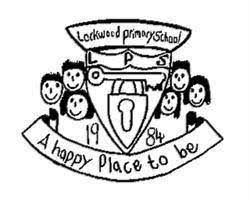 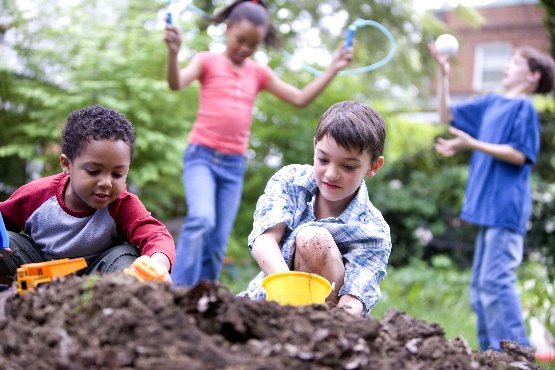 Understanding the World
Early Years Expectations: Reception
Educational Programme:
Understanding the world involves guiding children to make sense of  their physical world and their community. The frequency and range of  children’s personal experiences increases their knowledge and sense  of the world around them – from visiting parks, libraries and museums to meeting important members of society such as police officers,  nurses and firefighters. In addition, listening to a broad selection of  stories, non-fiction, rhymes and poems will foster their understanding of  our culturally, socially, technologically and ecologically diverse world.  As well as building important knowledge, this extends their familiarity  with words that support understanding across domains. Enriching and  widening children’s vocabulary will support later reading  comprehension.
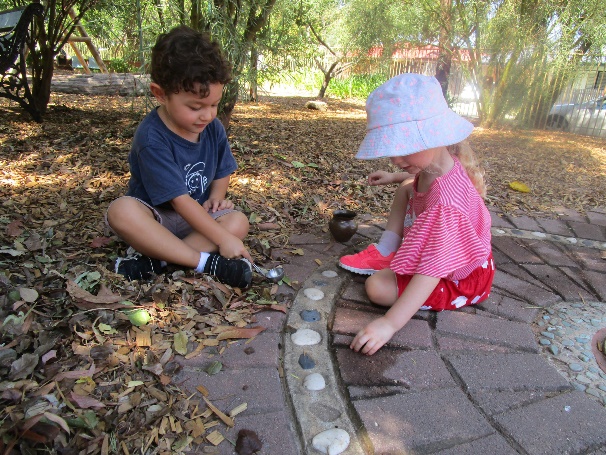 28
Early Years Expectations: Reception
Understanding the World | Past and Present
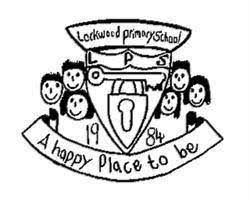 29
Early Years Expectations: Reception
Understanding the World | People, Culture and Community
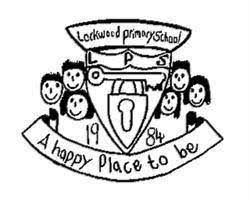 30
Early Years Expectations: Reception
Understanding the World | The Natural World

Early Learning Goal: Understanding the World | The Natural World
Children at the expected level of development will:
Explore the natural world around them, making observations and drawing pictures of animals and plants.
Know some similarities and differences between the natural world around them and contrasting environments, drawing on their experiences and what has been read in  class.
Understand some important processes and changes in the natural world around them, including the seasons and changing states of matter.

Progression towards the Early Learning Goal	Progress in other areas of science curriculum – Reception
R+	By the end of the Summer term children should be able to…
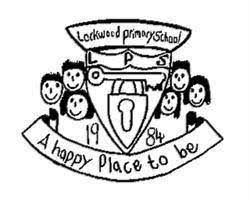 Make observations of their local area, animals and plants.
Talk about the different seasons.
Can link different types of weather to different seasons.
Talk about changes of states such as freezing and melting.
Understand changes in the natural world such as day and  night.
To be able to describe different materials and textures.
To begin to understand the properties and uses of different materials.
The environment is conducive to scientific experimentation, exploration and development of  vocabulary e.g. floating and sinking, magnets, ramps, exploring materials and textures, growing  plants, etc.
A wide range of scientific topics are covered throughout the year such as sun and moon, space,  hot and cold, minibeasts, life cycles etc.
Children can name the main parts of a plant i.e. leaf, stem, petals
Children can name some plants and animals found in their local environment.
Children are giving opportunities to explore the environment around them such as visits to the local  park, walks around their local area, opportunities to explore the outdoor environment.
R=
By the end of the Spring term children should be able to…
Children investigate light travelling through transparent materials, shadows.
Children can name different materials e.g. wood, plastic, metal, fabric, glass etc.
Draw information from simple maps e.g. land and sea.
Talk about some life cycles and draw these stages with support.
Describe what they can see, hear and feel when outside.
Explore the natural world around them.
Understand the effect of changing seasons on the natural  world around themselves e.g. that leaves change colour in  autumn that the trees are bare in winter, etc.
Draw pictures of plants using the correct colours and  including specific parts (leaves, flowers etc) .
Show care and concern for living things.
To talk about why some things happen e.g. melting,  freezing, floating, sinking etc.
31
32
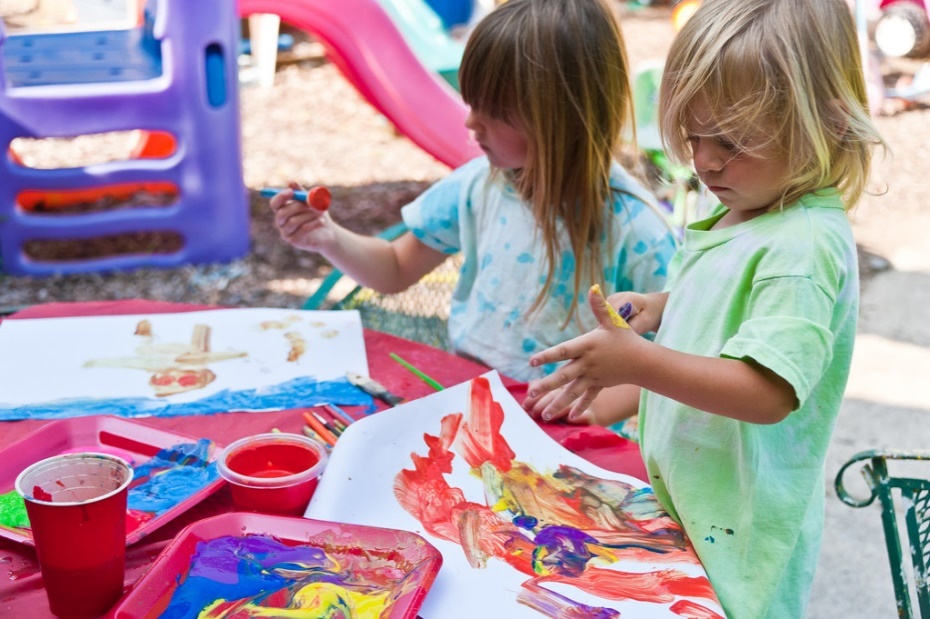 Expressive Arts and Design
Early Years Expectations: Reception
Educational Programme:
The development of children’s artistic and cultural awareness supports  their imagination and creativity. It is important that children have  regular opportunities to engage with the arts, enabling them to explore and play with a wide range of media and materials. The quality and  variety of what children see, hear and participate in is crucial for  developing their understanding, self-expression, vocabulary and ability  to communicate through the arts. The frequency, repetition and depth  of their experiences are fundamental to their progress in interpreting  and appreciating what they hear, respond to and observe.
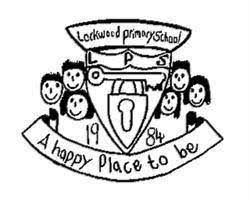 33
Early Years Expectations: Reception
Expressive Arts and Design | Creating with Materials
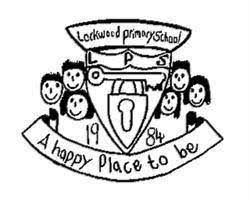 34
Early Years Expectations: Reception
Expressive Arts and Design | Being Imaginative and Expressive
Early Learning Goal: Expressive Arts and Design | Being Imaginative and Expressive
Children at the expected level of development will:
Invent, adapt and recount narratives and stories with peers and their teacher;
Sing a range of well-known nursery rhymes and songs; Perform songs, rhymes, poems and stories with others, and – when appropriate – try to move in time with music.
Progression towards the Early Learning Goal	Progress in other areas of Being Imaginitive curriculum – Reception
R+	By the end of the Summer term and to be year 1 ready children should be able to… 
Singing:	Singing:
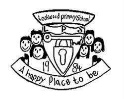 Able to sing a song / rhyme that has been taught – pitch and melody matching  appropriate to the age of the child
Able to perform a simple poem (as part of a group), able to follow the rhythm of the  poem
Invent own simple songs and rhymes – based on known versions
Sing a known song  to an audience
Musical Knowledge and Skills:
Know the names of key musical instruments available to them –  maraca, tambourine and  triangle
Listen to a range of music and begin to compare it – ‘they sound a bit  similar because they both have lots of quiet sounds’.
Begin to know types of music which they like (e.g. pop, classical, Jazz)
Able to make own simple repeating compositions (clapping / body  percussion / instrument)
Musical Knowledge and Skills:
Able to copy a simple beat pattern X X - - X – including with instruments
Able to play an allocated instrument(s) as part of a planned musical composition
Dance:
Able to move in time with music to partake in a simple dance routine, with repetitive  dance motifs
Imaginative Narrative:
Use free choice props and small world artefacts to create or adapt a narrative or story,  mirroring some vocabulary, or themes from the stories they have experienced.
As part of a group, invent or adapt a known story to create a new narrative
Dance:
Create own simple dance motifs in response to music – using props /  costumes as appropriate
Imaginative Narrative:
Can retell a story to an audience, using simple prompts /  reminders if required
R=	By the end of the Spring term children should be able to…
Singing:
Singing:
Able to pitch match in simple call and response tasks
Able to sing taught songs with melody matching
With support, adapt simple songs and rhymes 
Perform a known rhyme  to an audience
Musical Knowledge and Skills:
35
36
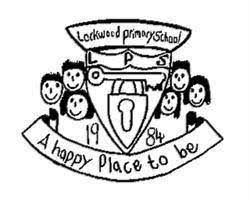 Reception Tracking Support
Our curriculum is the progression model. If the curriculum is well planned and progressive – and children learn the planned curriculum,  then they are making progress – they know and remember more. As such, our tracking for children across is early years is simple… are  they learning the planned curriculum? And if not, at what point are they up to?
A child who is learning the planned curriculum as expected would simply follow:
Using this methodology, a child who enters reception with typical levels of knowledge and  skill expected for their age would be baselined as N2+ (meeting the demands of the N2  curriculum). Children who are not displaying age appropriate skills can be assessed at any  point on the scale opposite. In essence, each ‘grade’ represents a term’s worth of  curriculum content. The OFSTED – and Trust - expectation is that most children who enter  below, but not significantly below, should catch up with good teaching.
37